台风来了！
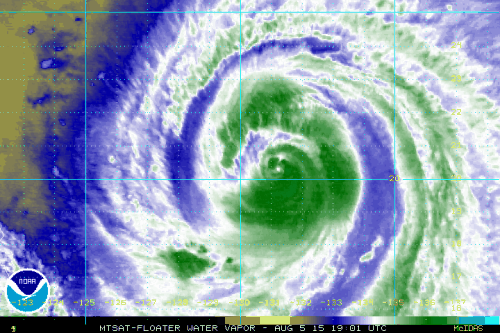 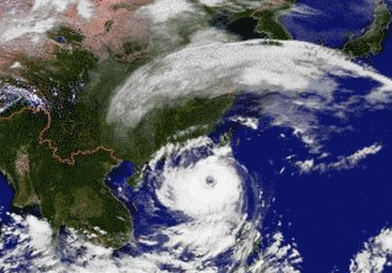 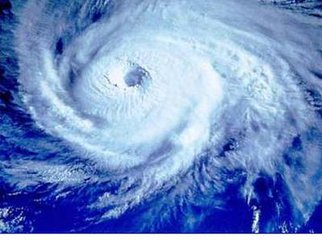 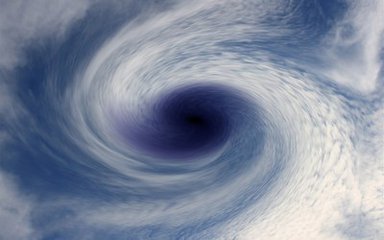 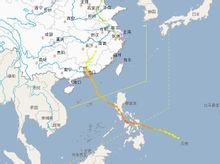 西北移路径
西移途径
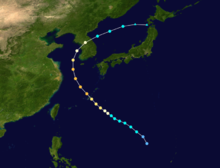 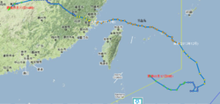 倒抛物线路径
我是一朵小百合
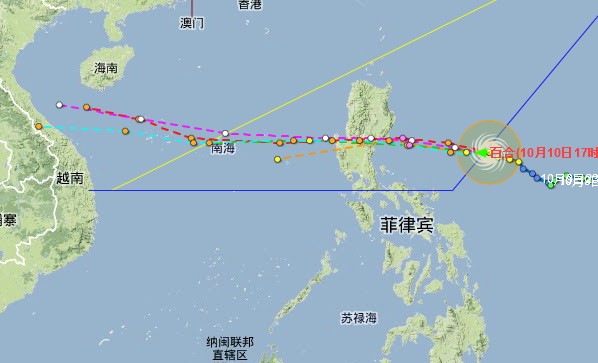 预测百合路径
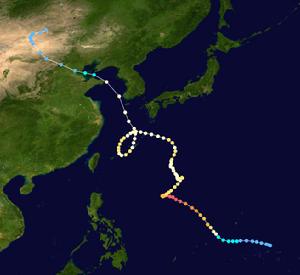 我是一个会跳舞的台风
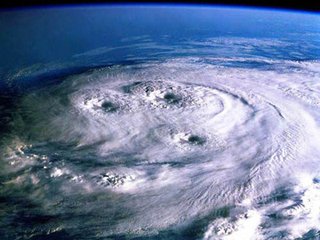 不要惹我哦，我很凶！
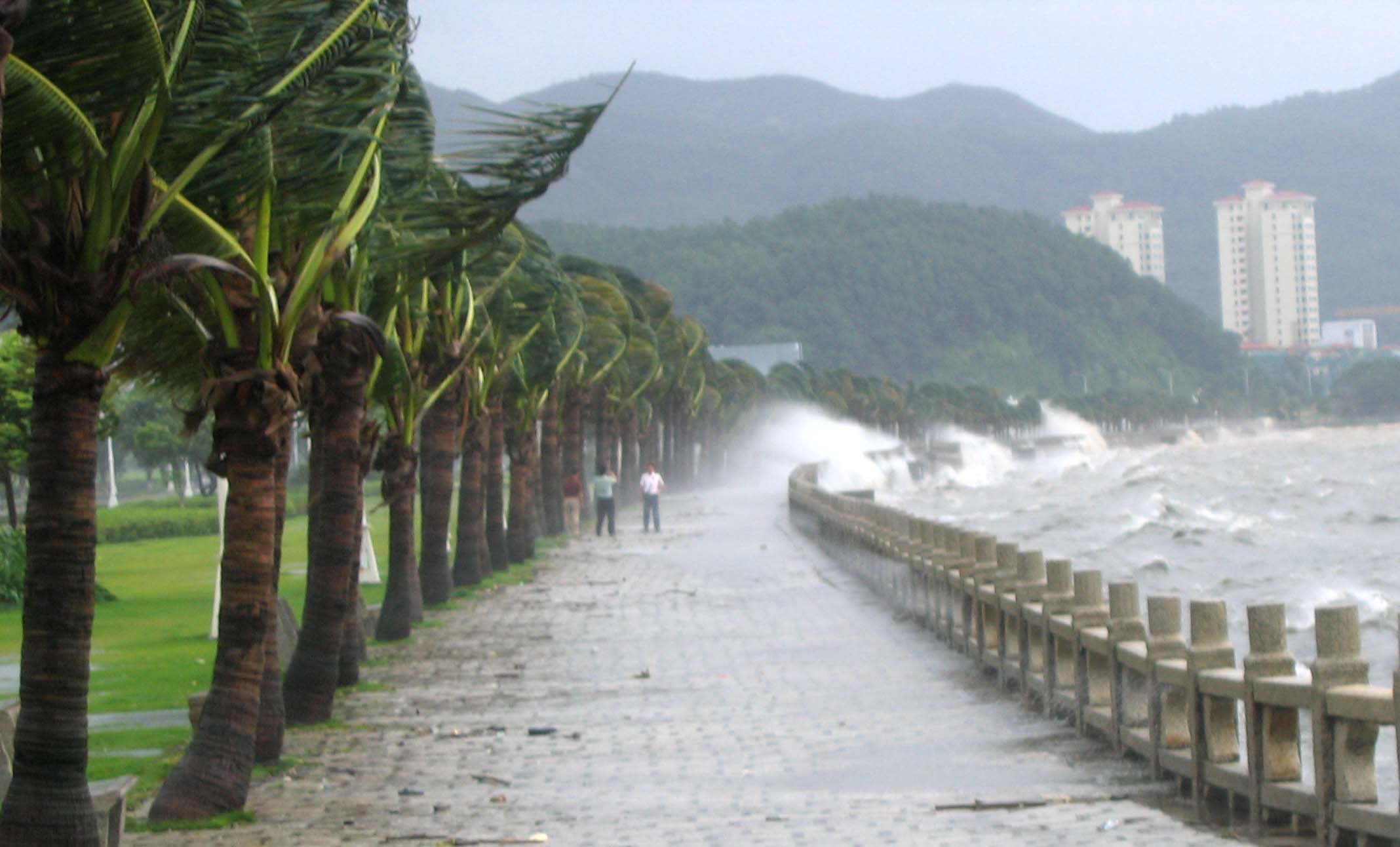 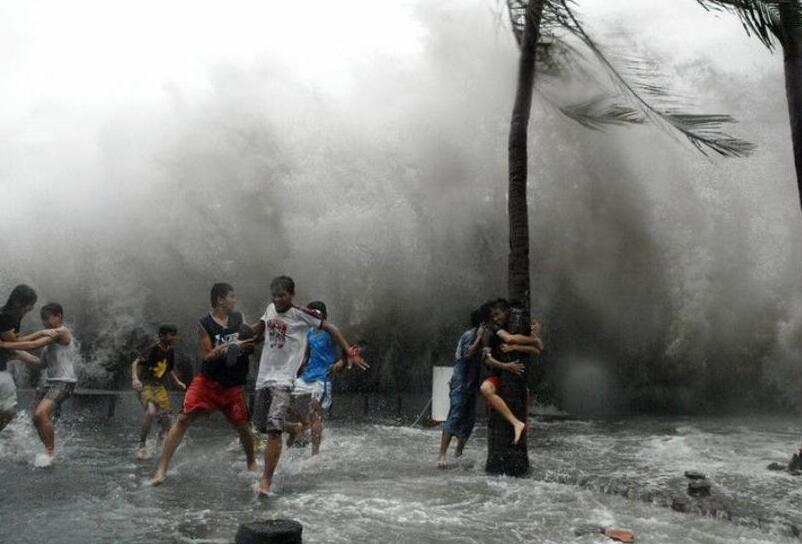 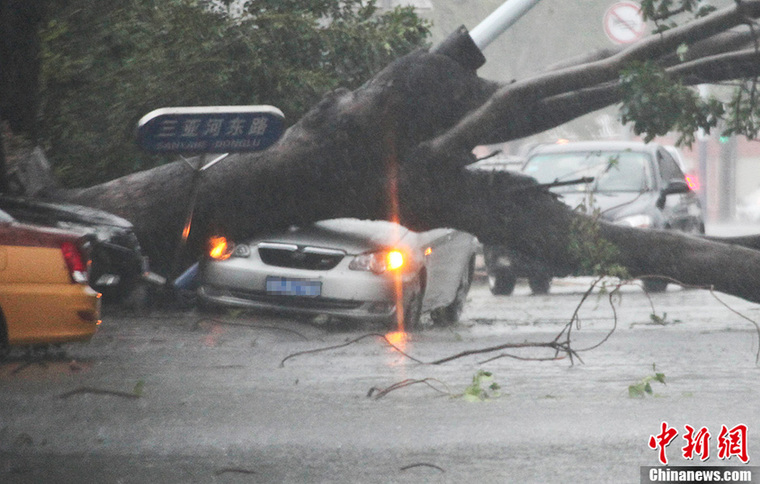 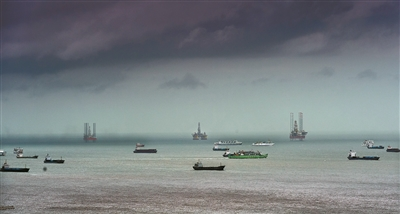 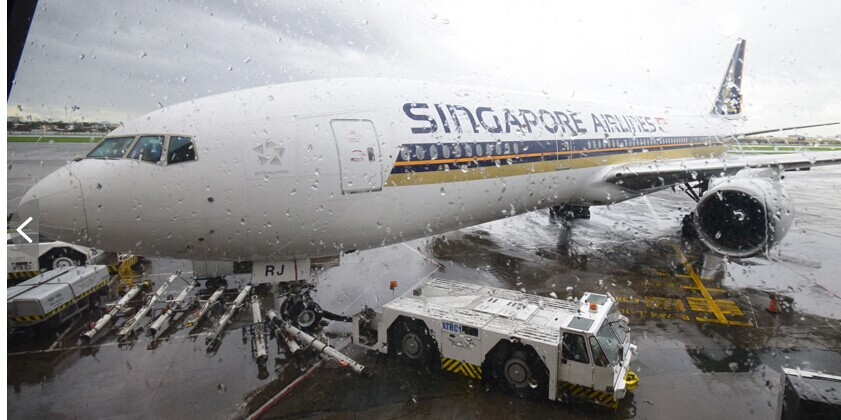